Figure 1 Changes of foreign cash around foreign acquisitions
The figures plot the trend of firms’ quarterly foreign ...
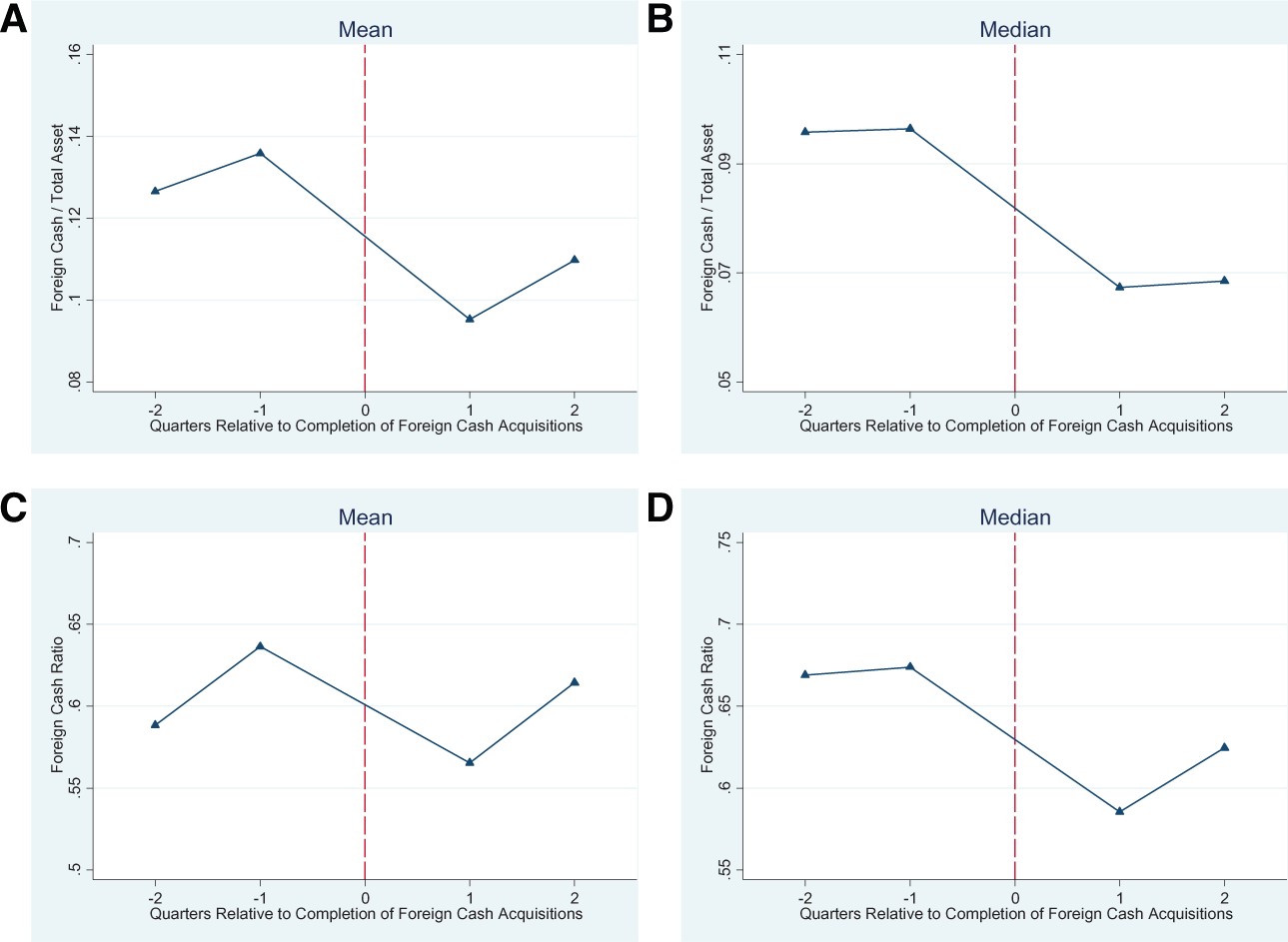 Rev Financ Stud, Volume 30, Issue 5, May 2017, Pages 1490–1538, https://doi.org/10.1093/rfs/hhw109
The content of this slide may be subject to copyright: please see the slide notes for details.
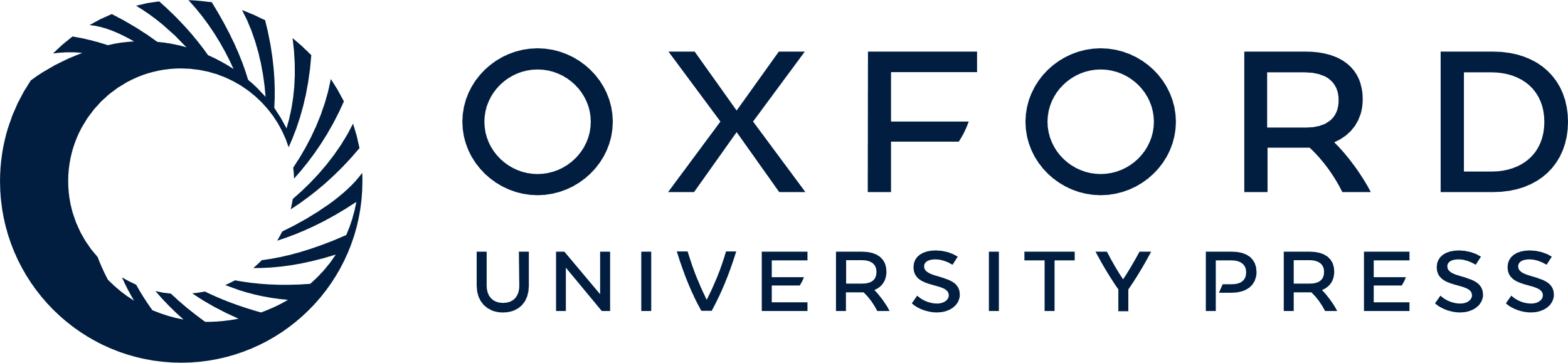 [Speaker Notes: Figure 1 Changes of foreign cash around foreign acquisitions
The figures plot the trend of firms’ quarterly foreign cash holdings surrounding the completion dates of their foreign acquisitions. Date 0 is the completion date of the acquisition and falls between quarter $-1$ and quarter 1.


Unless provided in the caption above, the following copyright applies to the content of this slide: © The Author 2017. Published by Oxford University Press on behalf of The Society for Financial Studies. All rights reserved. For Permissions, please e-mail: journals.permissions@oup.com.]